“Prospects for Cuban Agriculture under a New Leadership”
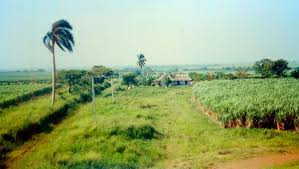 Mario Gonzalez- Corzo, Ph.D.
Department of Economics
LEHMAN COLLEGE, CUNY
Cuba Project
BILDNER CENTER FOR WESTERN HEMISPHERE STUDIES

June 4, 2018
1
outline
I. CUBAN AGRICULTURE: SOME STYLISTIC FACTS
II. CUBA’S AGRICULTURAL REFORMS: 2007- PRESENT
III. IMPACT OF THE REFORMS:
a) EMPLOYMENT 
b) LAND DISTRIBUTION
c) NON-SUGAR AGRICULTURAL OUTPUT
d) BALANCE OF TRADE
IV. PROPECTS FOR CUBAN AGRICULTURE UNDER A NEW LEADERSHIP?
2
I. CUBAN AGRICULTURE: SOME STYLISTIC FACTS
Land Distribution:
Cuba’s total land surface is approximately 11 million hectares (ha.)
Out of these, 6.2 million (ha.) (Or 56%) are dedicated to agriculture.
Out of these, only 2.7 million ha.  (Or 43.5%) are under cultivation.
Cultivated surface: 2.7 million ha.
The State sector holds 19.1% of the cultivated surface
The Non-State sector holds 80.9% of the cultivated surface.
UBPCs: 30.7%
CPA: 9.8%
CCS and Private: 40.4%
 
Agricultural Cooperatives:  (4,120 in 2017)
CCS – the most autonomous agricultural cooperatives, represent 58% of the total number of agricultural cooperatives in Cuba. There were 2,386 CCS in 2017.
Agricultural Cooperatives account for approximately 90% of Cuba’s total agricultural production, but can only satisfy about 20% of domestic demand; the rest (80%) of the food and agricultural products consumed in Cuba are imported. 
 An estimated 30% of Cuba’s domestic food production is “lost” on the fields due to administrative and logistical problems.
Employment and Wages:
There were a total of 820,900 persons employed in agriculture in 2016.
They represented 18% of the total number of employed persons (in all sectors).
Members or workers of agricultural cooperatives accounted for 23% of all persons employed in agriculture, and 4% of national employment.
Agricultural workers earned an average monthly wage of 1,006 pesos (CUP)  in 2016, compared to 746 CUP for workers in all sectors of the Cuban economy
3
ii. CUBA’S AGRICULTURAL REFORMS: 2007 - PRESENT
Since 2007, Cuba has implemented a series of economic reforms to transform its agricultural sector.
The principal goals of these reforms are: 
1) increase output, and 
2) reduce agricultural and food imports.
The most important structural reform so far has been the transfer of idle State-owned land to non-State producers in usufruct with the approval of Decree-Law No 259 (2008) and Decree-Law No. 300 (2012)
Usufruct farming, however, faces many challenges and has not produced the expected results.
Other important (mostly administrative) reforms include:
Moderate price reforms (2007; 2015)
The consolidation of MINAL and Ministry of Fisheries and the replacement of the MINAZ with AZCUBA (2011)
The authorization of the direct agricultural sales to tourism enterprises (2011)
The authorization of direct agricultural sales in roadside kiosks (2011)
The provision of small micro-loans by State banks to non-State agricultural producers (2011)
“Liberalization” of the commercialization of selected agricultural products (2011)
 
More recently – in 2017 – the Cuban government announced that starting in 2018, it will apply Law No. 113 (approved in 2012) to collect taxes from usufruct farmers and from idle or non-productive agricultural lands held by usufruct farmers.
The tax regime established by Law 113 (2012) is expected to be enforced sometime this year (i.e., 2018).
4
III. Impact of the reforms
A ) Employment 

Due to demographic factors (e.g. emigration, low birth rates, and the aging of the population),
and economic factors (e.g. insufficient wages, unsatisfactory working conditions, etc.), total
employment (in the Cuban economy) has declined in recent years.

General Employment Trends Between 2010 and 2016:
Total employment fell 8%, from 4,984, 500 in 2010 to 4,591,100 in 2016.
Agricultural employment declined 11%, from 921,500  in 2010 to 820, 900 in 2016.
Employment in agricultural cooperatives (CCS, CPA, and UBPC) decreased 12.5%, from 217,000 in 2010 to 189,900 in 2016.


 Agriculture’s Share of Employment: 2010 – 2016:
In 2010, agriculture accounted for 18.5% of total employment in Cuba; and 23.5% of agricultural
Workers were employed by cooperatives (CCS, CPA, and UBPC).
In 2016, agriculture accounted for 18% of total employment; 23% of agricultural workers were
employed by cooperatives (CCS, CPA, and UBPC), and 35% were registered as usufruct farmers.
However, the reported number of “active” usufruct farmers in 2016 was estimated at 150,000, or 
18.3% of all agricultural workers
5
III. Impact of the reforms
B) Land Distribution
The agricultural reforms introduced since 2007 have contributed to increases in the share of 
Land held by the Non-State sector:
2007:
The Non-State sector held 46% of the agricultural land and 77% of the cultivated land.
CCS (the most autonomous coops) held 59% of the agricultural land and 35% of the cultivated
land held by the Non-State sector.
2016 (based on data published in 2014):
The Non-State sector held 69% of the agricultural land and 97% of the cultivated land.
CCS held 55% of the agricultural land and 50% of the cultivated land held by the Non-State sector.
6
III. Impact of the reforms
c) Non- Sugar Agricultural Production
Increases in Output
Decreases in Output
7
III. Impact of the reforms
c) Non- Sugar Agricultural Production
The  Non-State sector accounts for more than 80% of total output, except for Potatoes and  Citrus Fruits
CCS and private farmers account for more than 70% of total output, except for Potatoes and  Citrus Fruits
The State sector accounts for a relatively small share of total output
8
III. Impact of the reforms
d) Balance of Trade: Agricultural EX and IM
Despite ongoing efforts to substitute food and agricultural imports, Cuba remains highly dependent on the external sector to meet the nutritional needs of its 11.2 million population.
The island currently imports 80% of all the food and agricultural products consumed by its population.

2011: 
Agricultural imports reached $1.8 billion USD, representing 13.4% of Cuba’s total
merchandise imports.

2016
Agricultural imports reached $1.78 billion USD, representing 17.3% of Cuba’s total
merchandise imports.
9
IV. PROPECTS FOR CUBAN AGRICULTURE UNDER A NEW LEADERSHIP?
Since the collapse of the Socialist Bloc and the disintegration of the Soviet Union in the early 1990s, Cuba’s agricultural sector has been affected by declining output levels, low labor productivity, worker absenteeism, insufficient administrative coordination, excessive bureaucratic controls, and  increasing de-capitalization caused by shortages of investment and foreign exchange receipts (Hagelberg, 2010; Spadoni, 2014).   
Cuban agriculture has also been impacted by adverse weather conditions, particularly several devastating hurricanes and a severe drought (2006-2008) and the effects of the U.S. trade embargo (González-Corzo 2013, Mesa-Lago, 2012; 2013; Nova González, 2013; Spadoni, 2014). In May 2018, Hurricane Alberto severely affected the central provinces of Cienfuegos, Villa Clara, and Sancti Spiritus.
According to (Nova González, 2013), there are three (3) fundamental unresolved aspects that which have significantly limited the impact of the agricultural reforms initiated in 2007:
(1) the need to achieve the complete (or full) “realization of property,”  
(2) the necessity to recognize and accept the existence of the market and its complementary role in the coordination of economic activities, and 
(3) the absence of a systematic approach across the entire agricultural production-consumption cycle to strengthen micro and macroeconomic linkages
 THESE ISSUES REMAIN UNRESOLVED, AND NEED TO BE URGENTLY ADDRESSED BY THE NEW LEADERSHIP!
In addition, to achieve sustainable levels of progress, more profound structural reforms are needed, such as: 1) expansion of private property rights, 2) opening agriculture to FDI, 3) competitive input markets, 4) freedom to contract labor and invest capital, 5) elimination of price controls and other distortions,  and  6) unleashing the productive potential by allowing the market to function as the primary coordinating mechanism in the economy.
Only time will tell if Cuba’s the New Leadership will have the political necessary will to implement the profound structural changes urgently needed to revive Cuban agriculture.
10